Your Logo
Project Idea Title
Heading
Subsection t 
Text (minimum around 32 pt)                      

Images in good enough resolution for A1
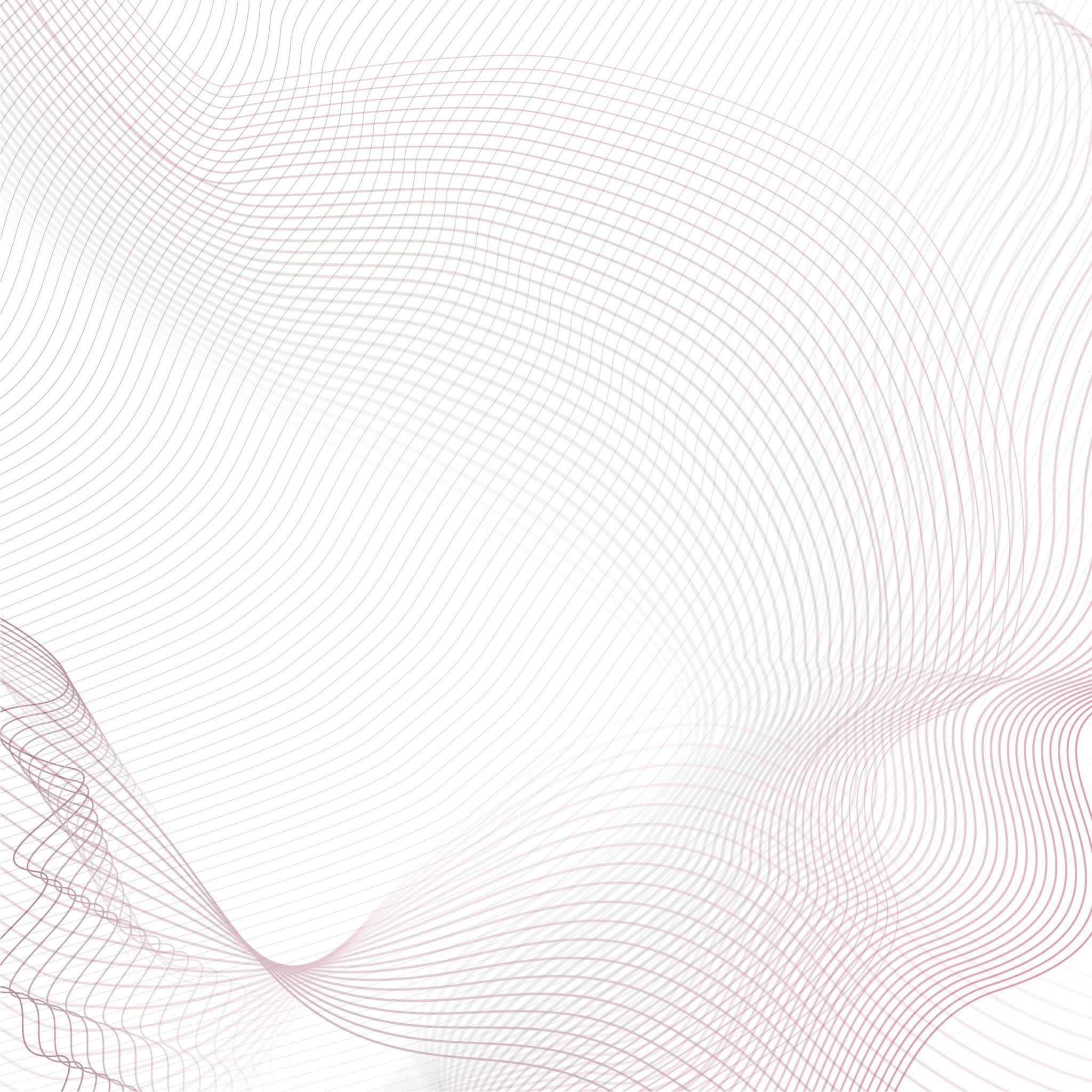 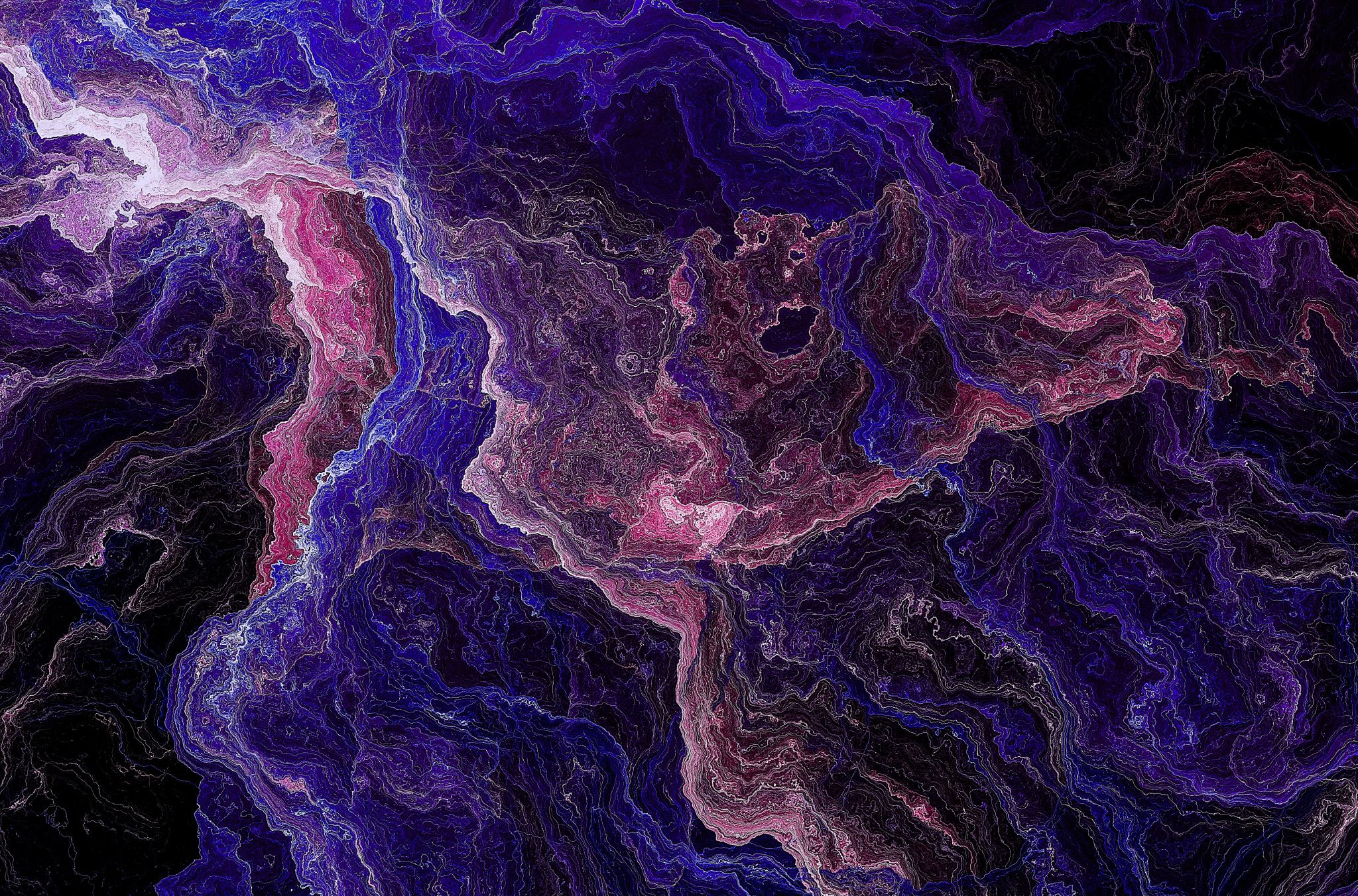 Contact
						 Name and affiliation
 E-Mail
 Phone
 Postal Address
 Web (if available)
photo of the presenter